Chapter 6 EXCRETION OF DRUGS
by
Dr. Arshad Ali KhanFaculty of Engineering Technologyarshad@ump.edu.my
TOPIC OUTCOMES
Describe the importance of drug excretion through kidney tubules and factors that influences glomerular filtration and tubular excretion
 Discuss the effect of ionization, competition and pH/pKa  concept in drug reabsorption process
 Justify the concept of recycled drug such as enterohepatic recirculation and reabsorption
RENAL EXCRETION OF DRUGS
It is an irreversible transportation of drug and their metabolites from body to the outer environment.
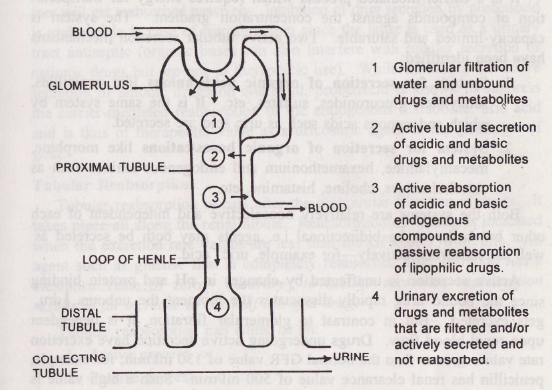 Figure 1 Urinary excretion of drugs
Rate of excretion = rate of filtration + Rate of secretion – Rate of Reabsorption
Glomerular Filtration
It is a non selective and unidirectional process where most of the ionized and unionized molecules are filtered
Macromolecules such as plasma protein, drug bound plasma protein and blood cells can not filtered out.
Inhibit anionic compounds filteration
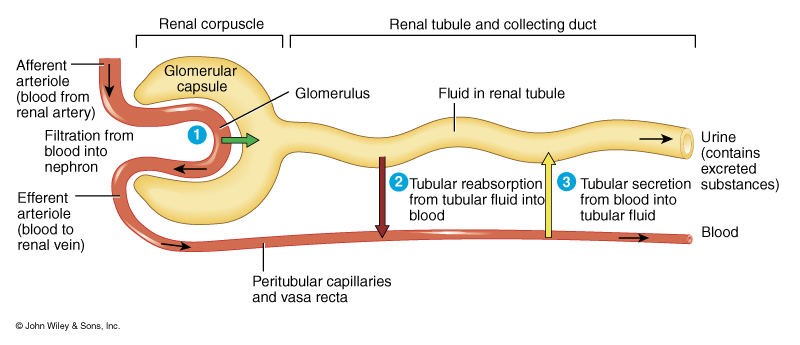 Glomerular Filtration Rate (GFR)
The hydrostatic pressure of the blood flow inside the capillaries provide the driving force for the filtration process in the kidney.
Active Tubular Secretion
Carrier-mediated process transport the moiety against the concentration gradient
 Limited and saturable
Both can be bidirectional i.e agents may both be secreted as well as reabsorbed actively
Active Tubular Secretion
Unaffected by pH variation and protein binding 
Renal blood flow dependent
Active secretion occurs in the proximal tubule region of the nephron
Tubular Reabsorption
Tubular reabsorption is occurs after the glomerular filtration of drugs
It takes places along the renal tubule
Reabsorption carried out when GFR < 130ml/min
Example: 
Glucose has zero clearance because it reabsorbed completely after the filtration
Active tubular reabsorption
Commonly observed with high threshold endogenous substances or nutrient that body need to conserve 
Example: electrolytes, glucose, vitamins, amino acids, etc.
Very few drugs undergo reabsorption actively
Passive tubular reabsorption
Common for a large number of exogenous substances including drugs
The concentration gradient is established by the back diffusion or reabsorption of water along with sodium and other inorganic ion.
The primary determinant in the passive reabsorption of drugs is their lipophilicity.
Lipophilic substances extensively reabsorbed while polar molecules are not
Most drugs are weak electrolytes, diffusion through the lipiodol tubular membrane depends on the degree of ionisation
Ionization Factors
3 Factors:
Urine pH
Drug pKa value
Urine flow rate
Henderson –Hasselbalch equations
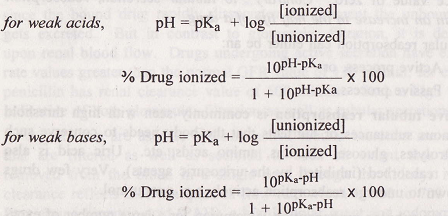 Concentration Ratio of the drug in urine to that in plasma (U:P) can be given by equation derived by Shore et al:
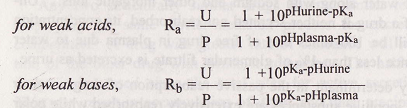 pH dependent excretion depends on pKa and lipid solubility of the compound
 A polar and ionized drug will be poorly reabsorbed passively and excreted rapidly
Lipophilic drug which ionized reabsorbed 
Unionized but polar excreated
Urine flow rate
The extent of reabsorption influenced by rate of urine flow
The polar drug which is independent of the pH of urine are not reabsorbed and even not affected by urine flow rate
Drugs whose reabsorption is pH-sensitive show dependent on urine flow rate
The drugs with pH sensitive reabsorption also dependent on urine flow rate 
Linear relationship  between renal clearance and urinary excretion– Drugs reabsorbed to an extent equal to or greater than water
Convex Curvilinear relationship  between renal clearance and urinary excretion - Drugs reabsorbed to an extent lower than water
Forced diuresis
The high intake of mannitol induces increased urine flow
This process is popularly used to remove the excessive drugs and reduce the reabsorption time from the body of the intoxicated person.
Enterohepatic cycling of drugs
Enterohepatic cycling of the drug is the drug pathway between liver and intestine.
It continued until the whole drug is metabolized or excreted from the body.
The drug which is excreted in the intestine via bile are not reabsorbed and excreted through feces.
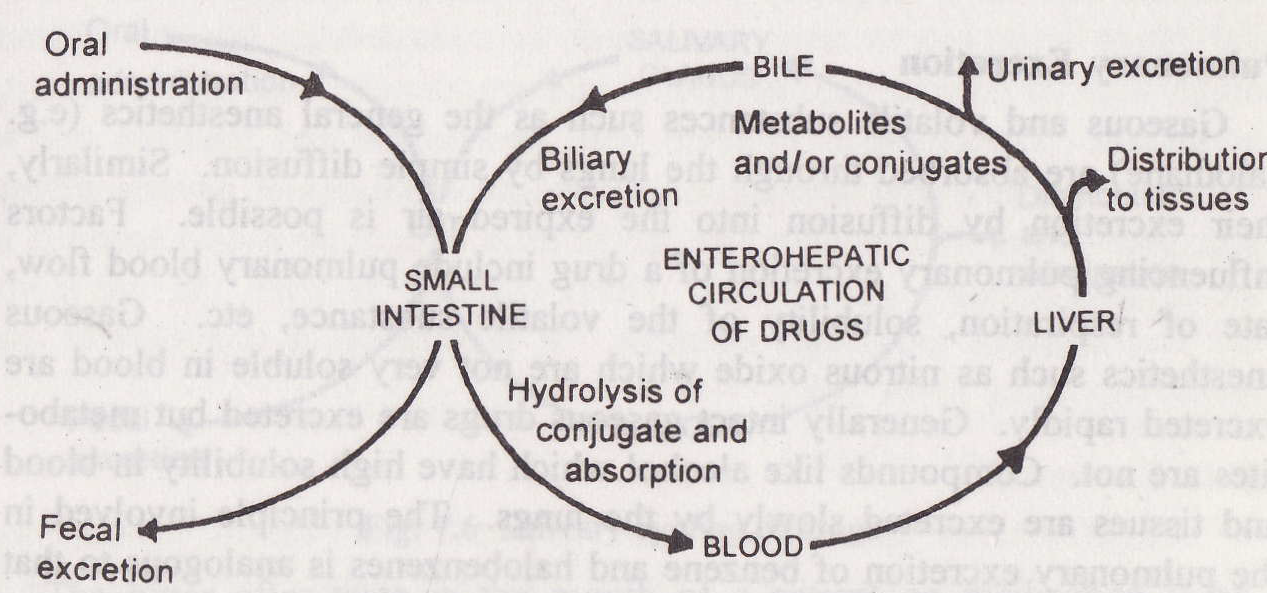 Enterohepatic cycling of drugs
Enterohepatic cycling is highly important for the endogenous substances (such as bile salts, Vitamin B12 and folic acid etc) formation.
It prolong the half life of biliary excreted drugs and also prolong the therapeutic effects.
Thank you